L'intitulée de l’intervention 1:
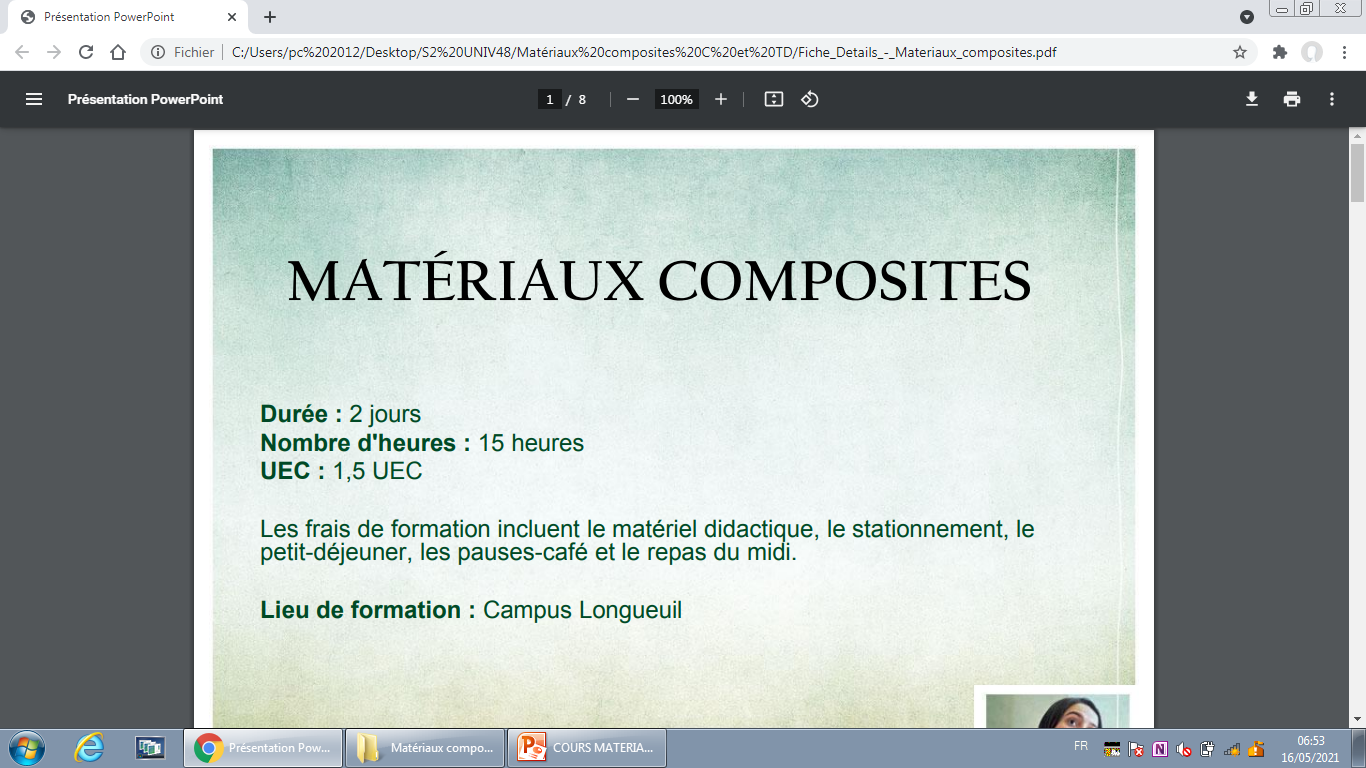 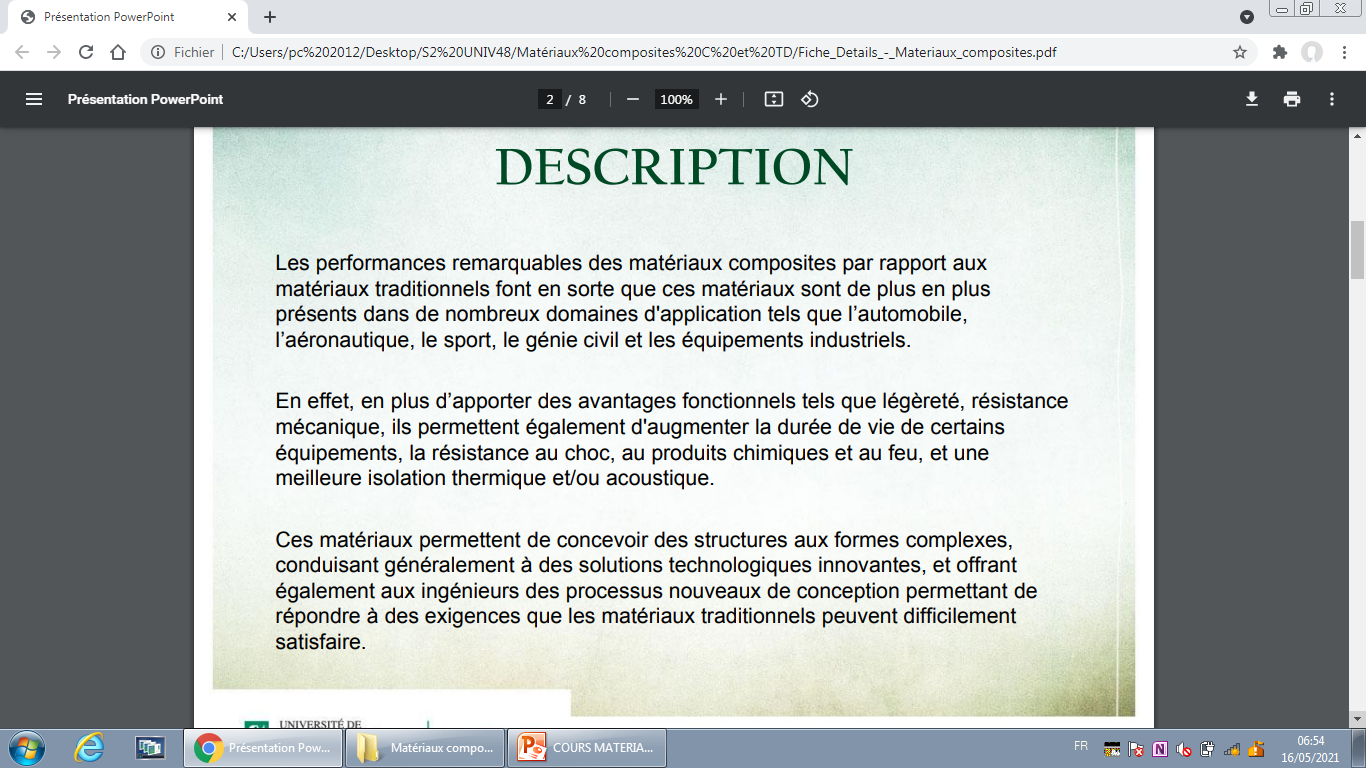 Généralités
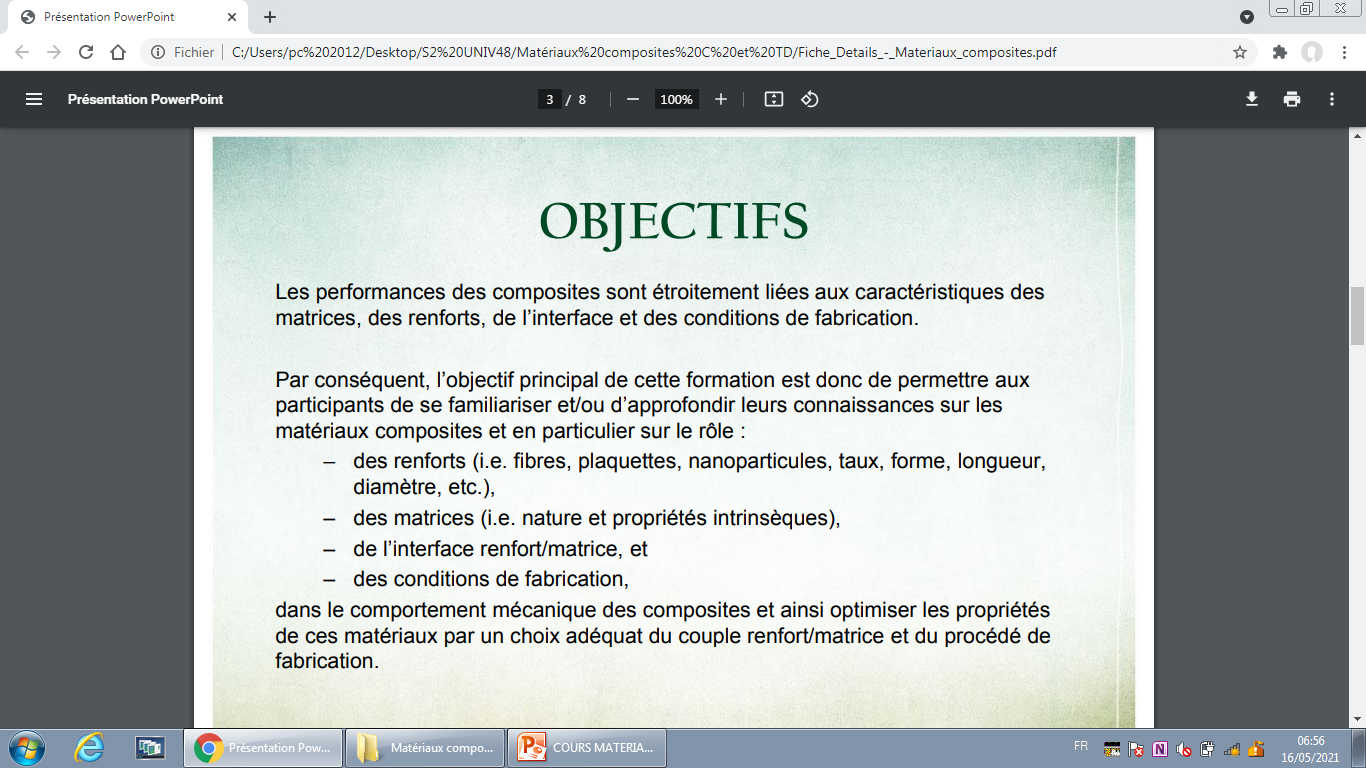 Définition
CONCEPTION
PLAN DU COURS